Викторина на тему «Жизнь народов севера Красноярского края»
Выполнила: воспитатель 
                                                                       Капустина И.А. 




Курагино 2022
Для того чтобы ответить на вопросы викторины, просим посмотреть документальный фильм
https://www.youtube.com/watch?v=_MKXpmc6k-4
Приятного просмотра!
1) На чем можно добраться  до  жителей  севера Сибири?       (жми на правильный ответ)
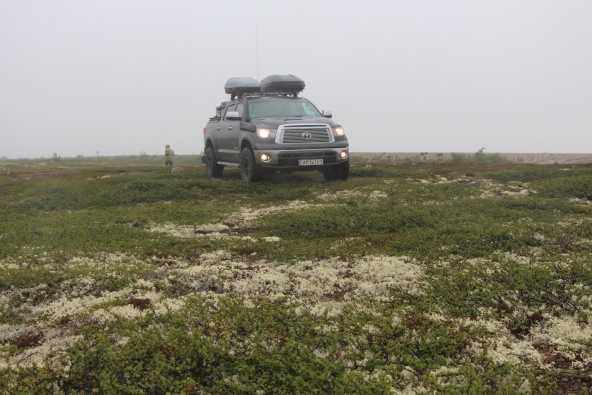 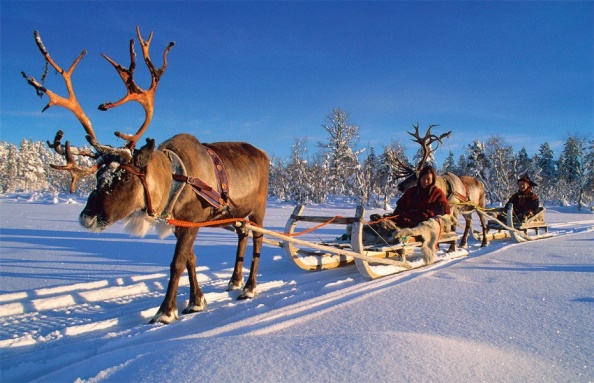 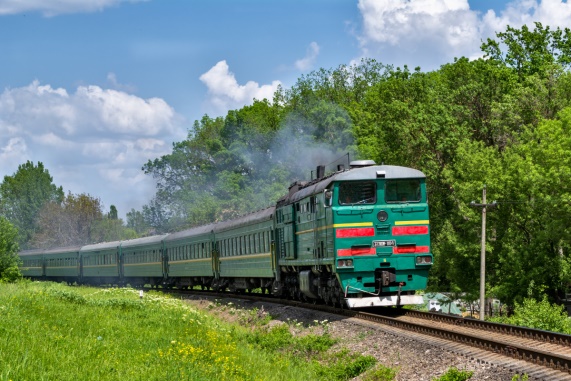 2. Как называется местность, где проживают ненцы? (жми на правильный ответ)
Тайга
Пустыня
Тундра
3. Чем питаются олени зимой? (жми на правильный ответ)
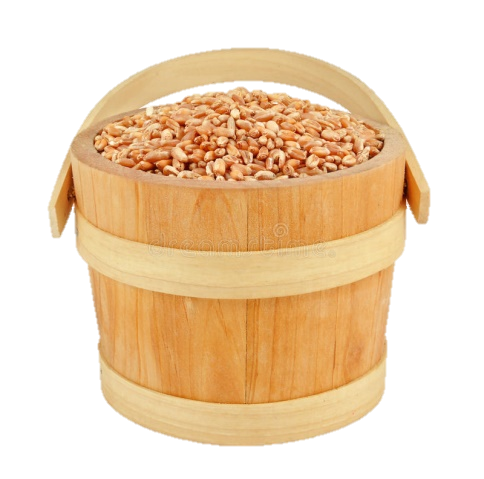 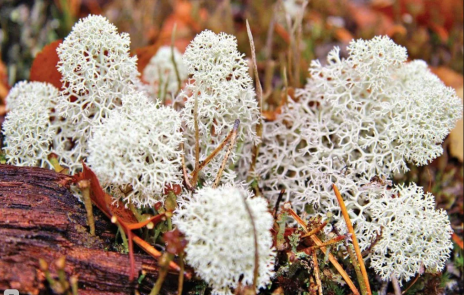 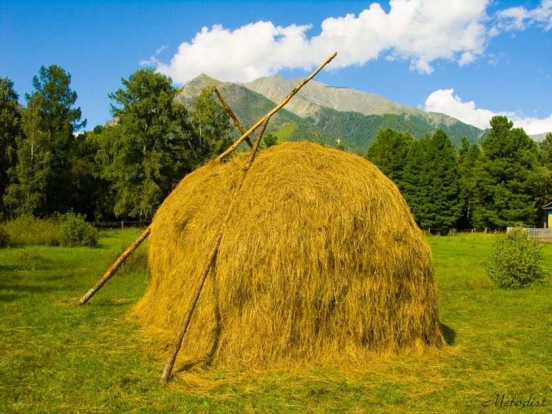 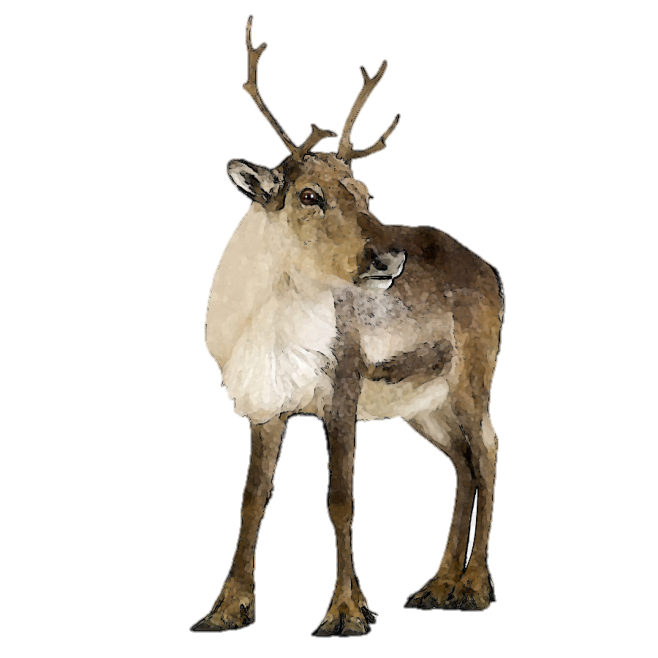 4. Как  называется жилище кочующих ненцев? (жми на правильные ответы)
Чум
Палатка
Балок
Изба
5.Как называется  печка  в чуме? (жми на правильный ответ)
Буржуйка
Русская
Электрическая плита
6. Что такое строганина?
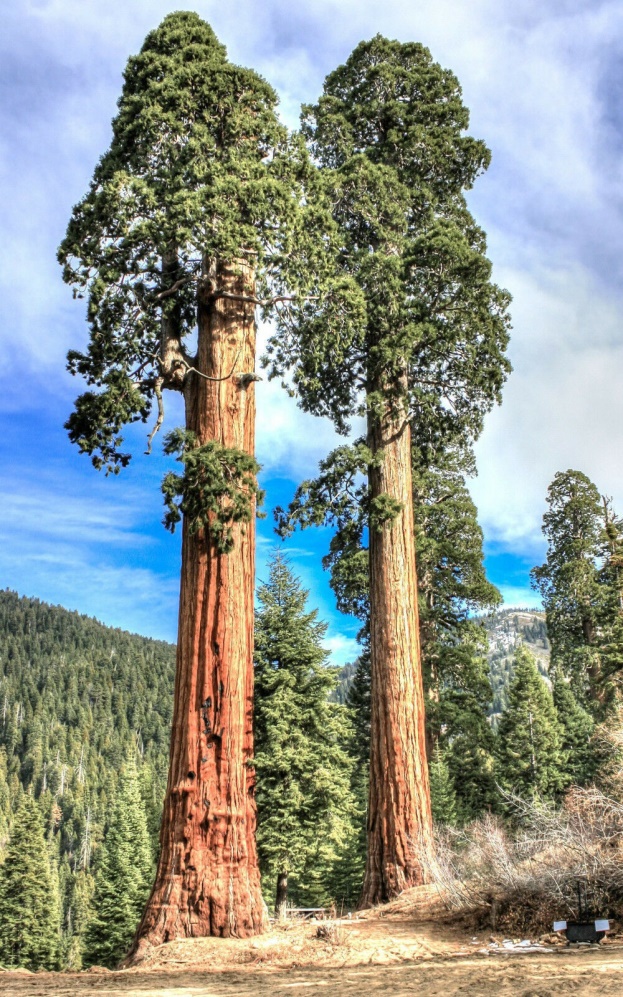 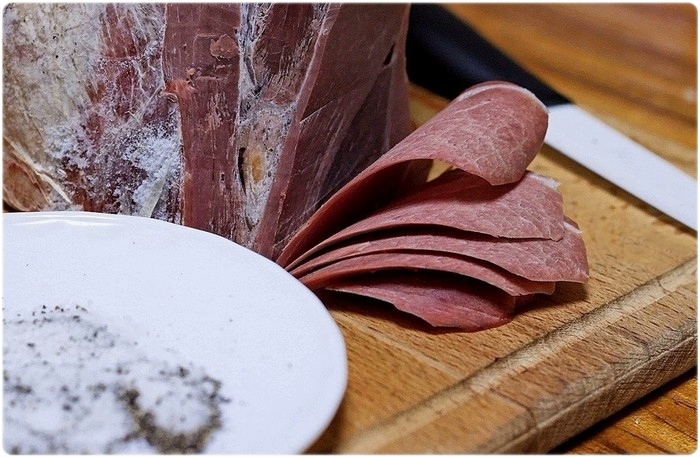 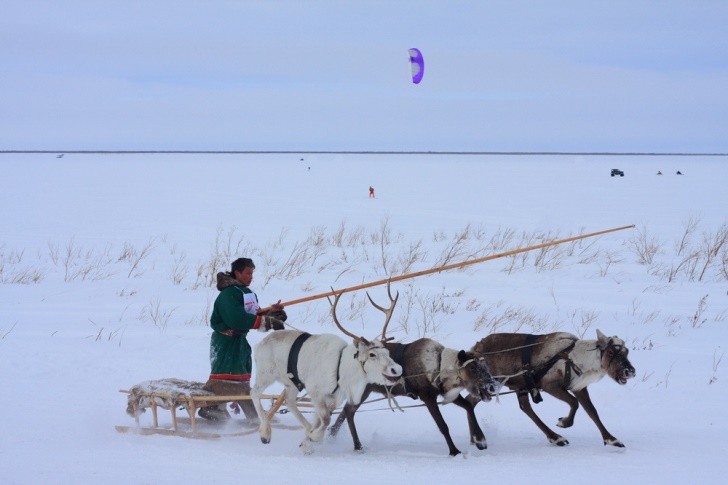 7. Ягушка –это…(жми на правильный ответ)
Женская зимняя одежда из шкур оленя
Маленький олененок
Детская игрушка
8. Зимняя мужская одежда называется...
Кисы
Малица
Капор
9. На чем перевозят  ненцы вещи во время кочевания?
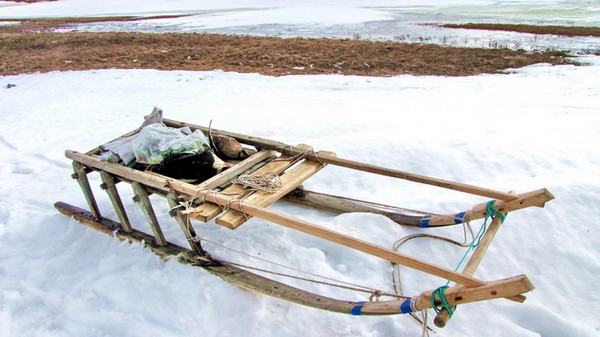 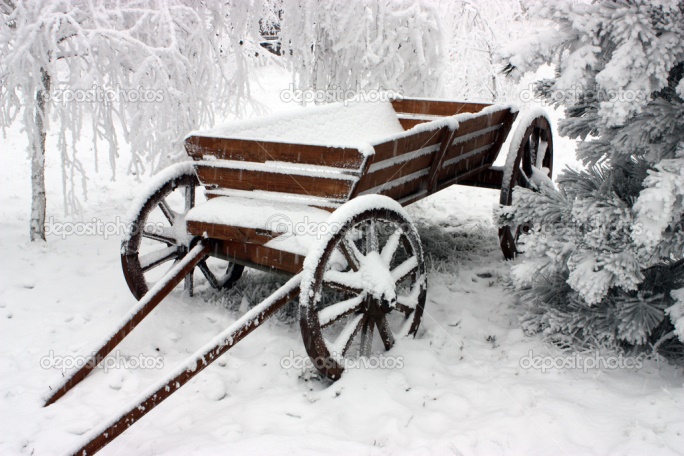 10. Через сколько лет можно возвратиться на прежнюю стоянку для выпаса оленей?
10
5
3
11. Как  называется праздник, посвященный приходу весны?
День солнца
День оленевода
День весны и тундры
12. Что такое Хейро?
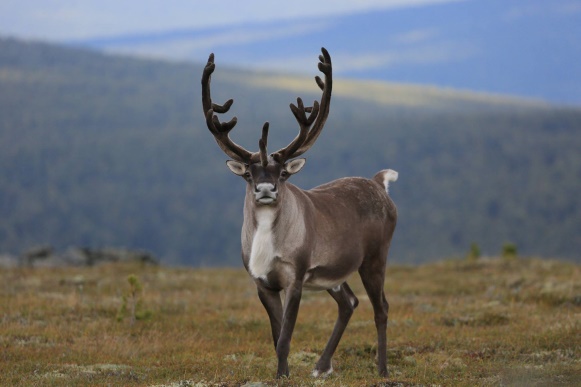 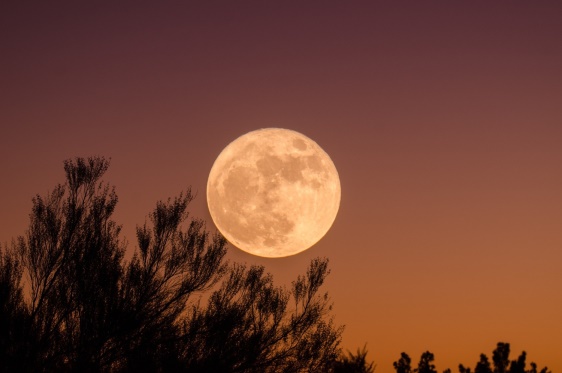 13. Важенка – это…
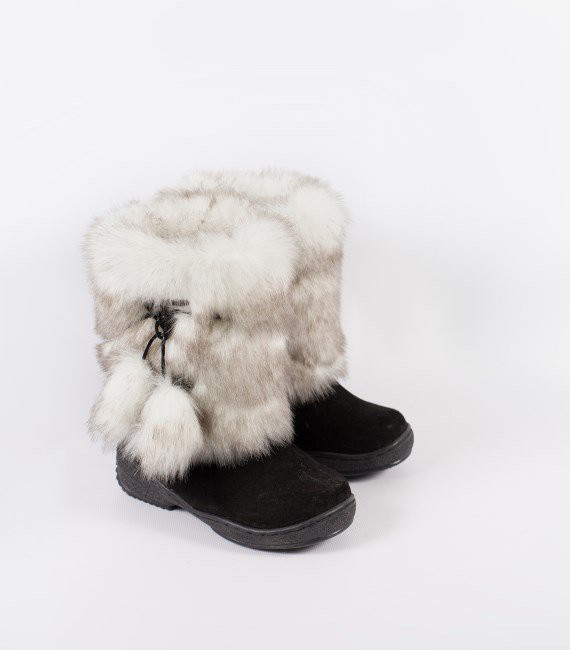 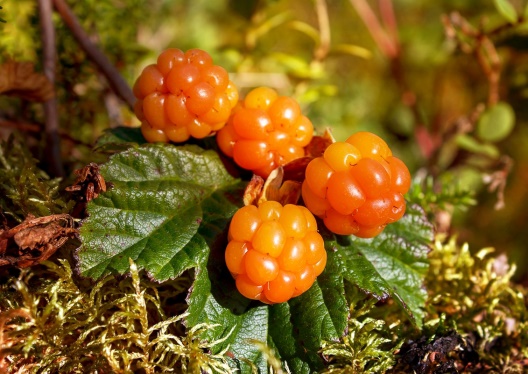 Спасибо за участие в викторине !